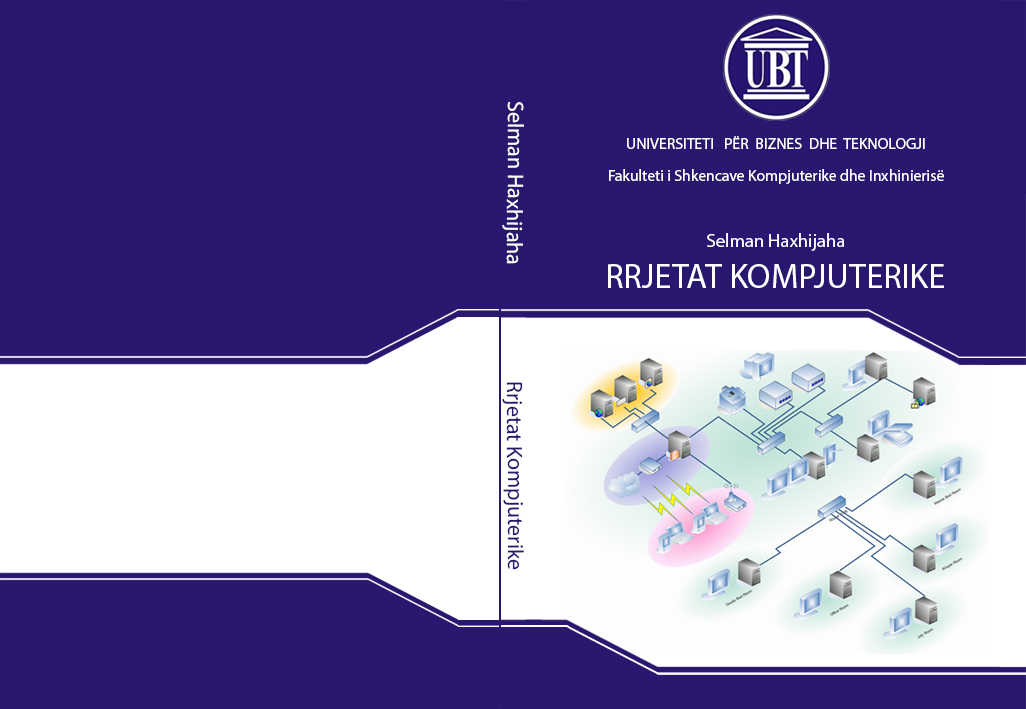 Rrjetat kompjuterike, edicioni i parë
nga Selman Haxhijaha

Botuar nga Universiteti për Biznes dhe Teknologji
 
 
 

Recenzent: 
	prof. Dr. Sc. Edmond Hajrizi, 
	PhD. Petrit Shala


Rishikimi i përmbajtjes:  
	Msc. Ilir Bytyçi




Me vendimin e UBT Këshilli Mësimor Shkencor të Fakultetit të Shkencave Kompjuterike dhe Inxhinirisë lejohet të përdoret si tekst universitar